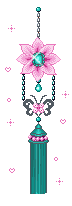 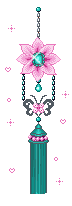 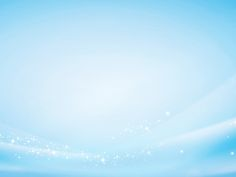 TRƯỜNG TIỂU HỌC LÊ VĂN THẾ.
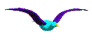 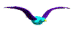 TẬP ĐỌC (tiết 2)
LỚP 5
QUANG CẢNH LÀNG MẠC NGÀY MÙA.
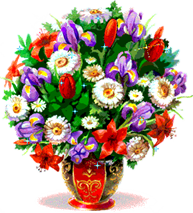 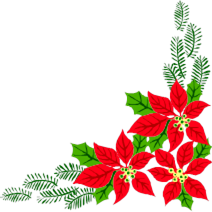 GV: TẬP THỂ KHỐI 5.
[Speaker Notes: Tập đọc]
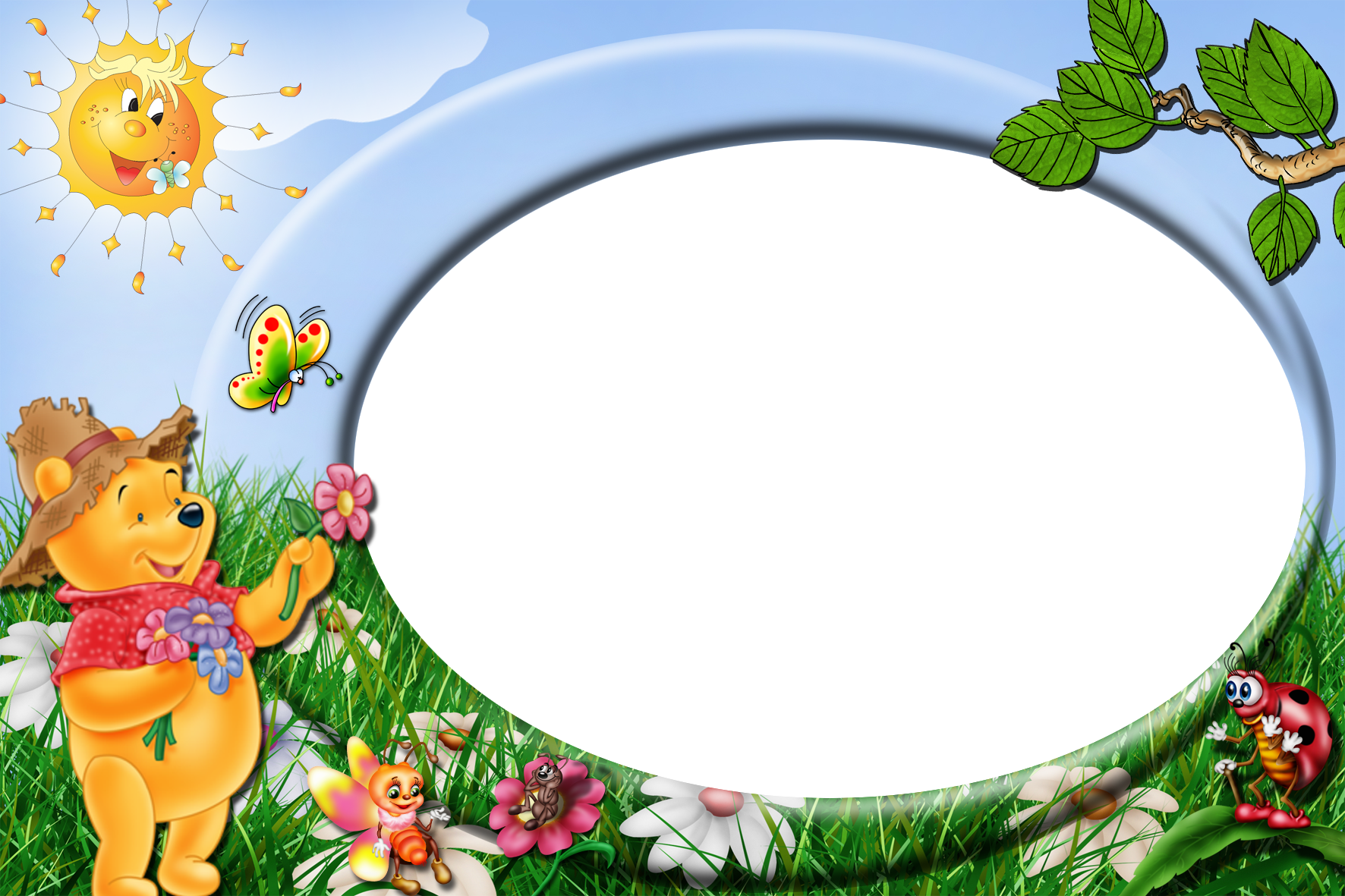 KHỞI ĐỘNG
TRANH VẼ CẢNH GÌ?
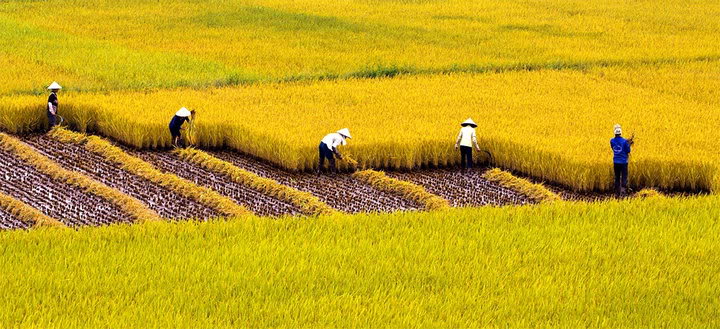 TẬP ĐỌC 5
Quang cảnh làng mạc ngày mùa
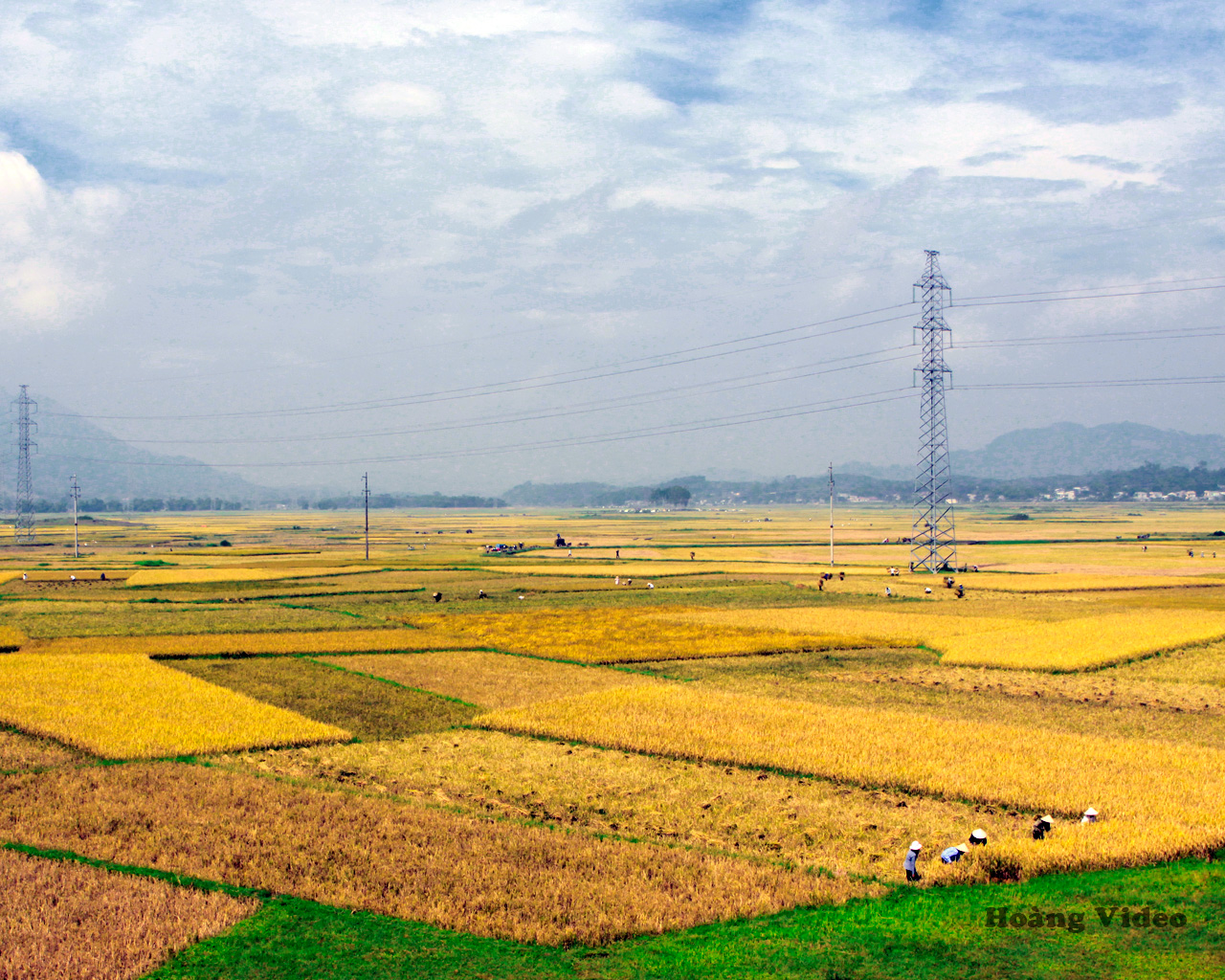 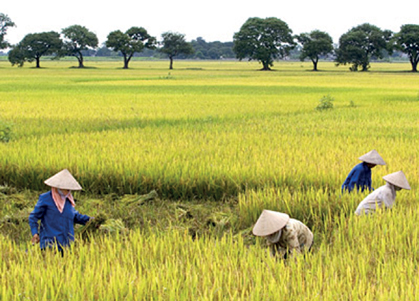 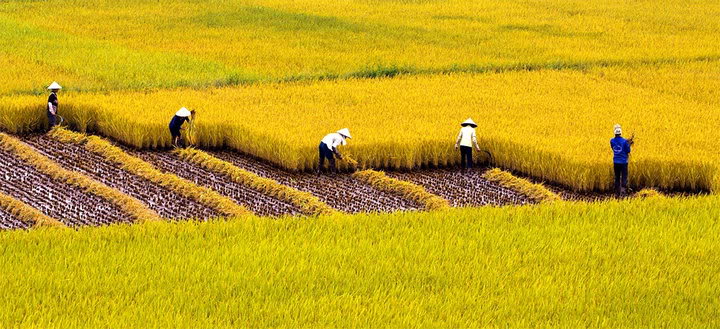 Bài văn này gồm mấy đoạn?
    Đó là những đoạn nào?
Bài văn gồm 4 đoạn:
+ Đoạn 1: Từ đầu đến “…rất khác nhau”.
+ Đoạn 2: “Có lẽ bắt đầu… treo lơ lửng”.
+ Đoạn 3: “Từng chiếc lá mít… mấy quả ớt đỏ chói”.
+ Đoạn 4: Còn lại.
Luyện đọc đoạn lần 1
4 bạn đọc nối tiếp đoạn, cả lớp đọc thầm và tìm tiếng, từ khó đọc có trong bài.
Luyện đọc từ
chuỗi ,
sương sa,
hanh hao,
vàng xuộm,
vàng xọng.
vẫy vẫy,
Luyện đọc đoạn lần 2
4 bạn đọc nối tiếp đoạn, cả lớp đọc thầm và tìm câu dài khó đọc có trong bài. Tìm cách ngắt, nghỉ các câu đó.
Luyện đọc câu
Trong vườn, lắc lư những chùm quả xoan vàng lịm  không trông  thấy cuống, như những chuỗi tràng hạt bồ đề treo lơ lửng.
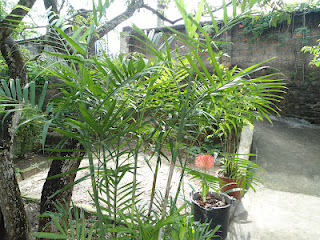 Cây lụi
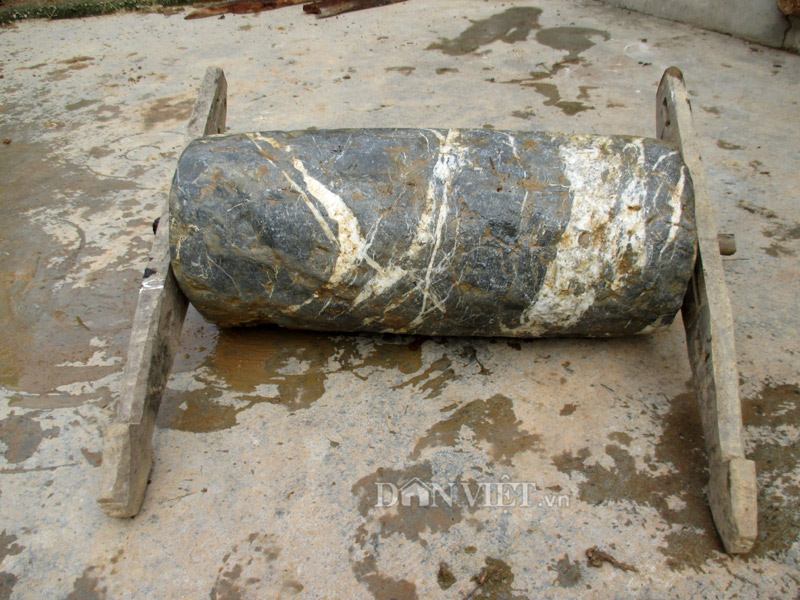 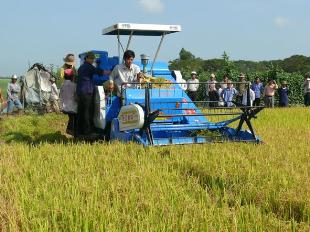 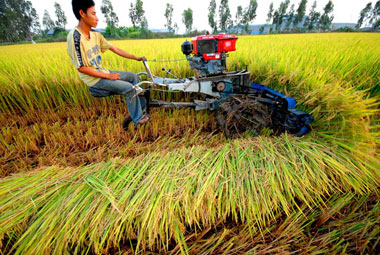 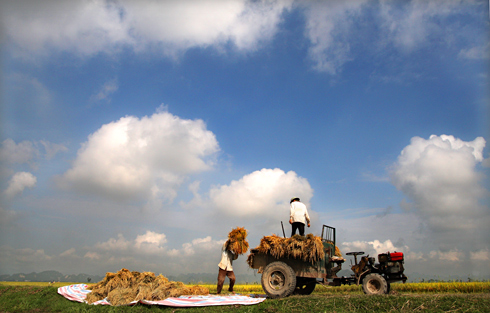 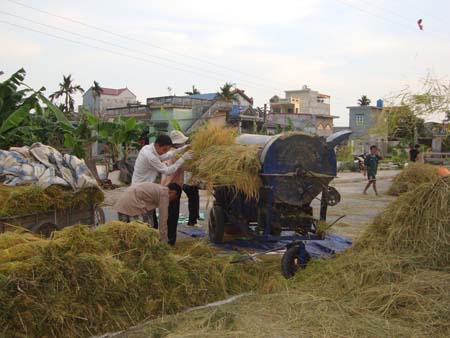 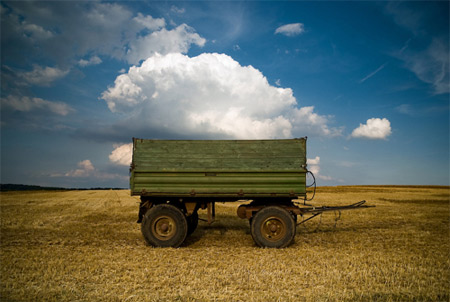 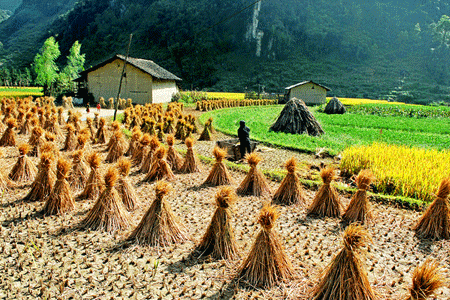 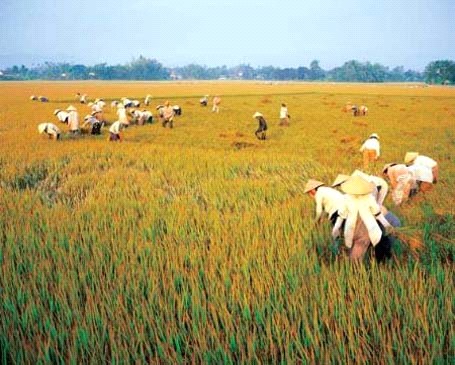 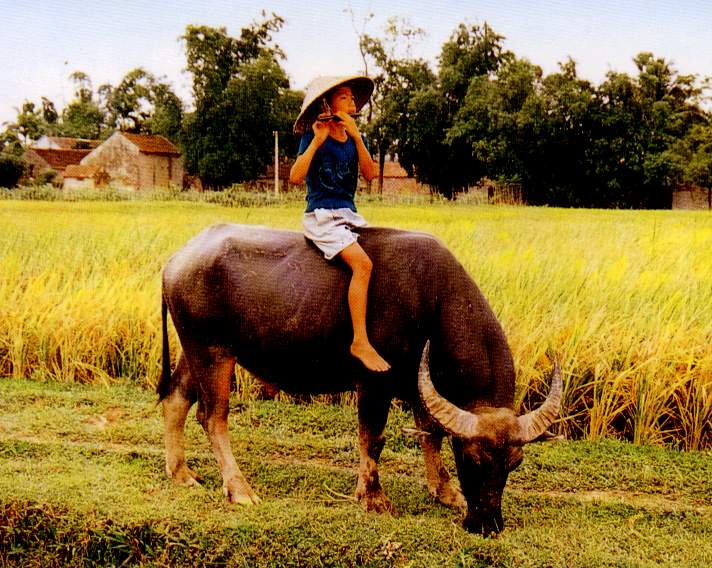 Tìm hiểu bài
Kể tên những sự vật trong bài có màu vàng và từ chỉ màu vàng đó.
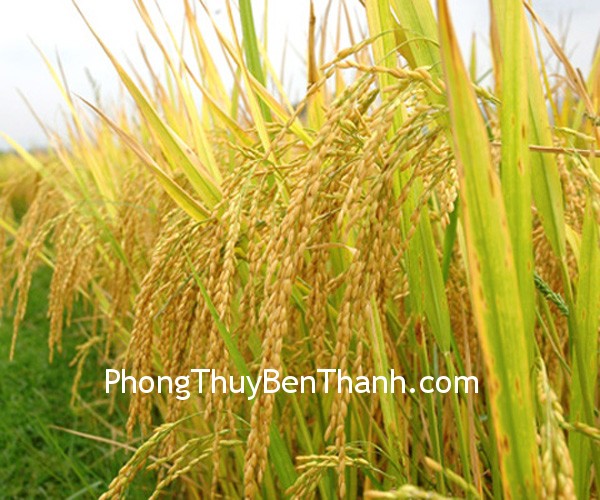 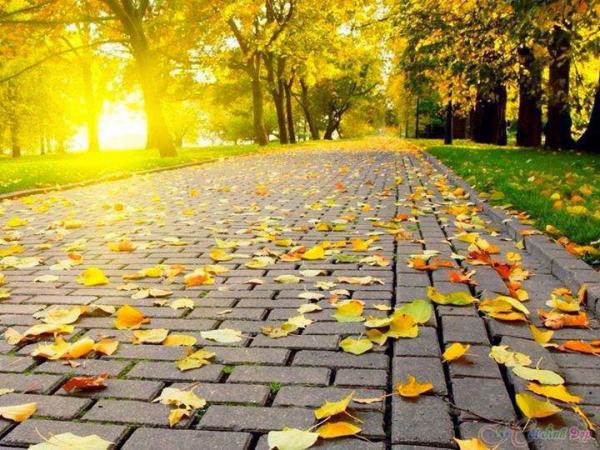 Vàng xuộm
Vàng hoe
+ Lúa - vàng xuộm -> là màu vàng đậm có cảm giác nặng trĩu. Màu vàng của lúa chín trĩu bông.
+ Nắng - vàng hoe -> là màu vàng nhạt, tươi sáng. Nắng vàng hoe giữa mùa đông là nắng đẹp và ấm áp, không gay gắt, nóng bức.
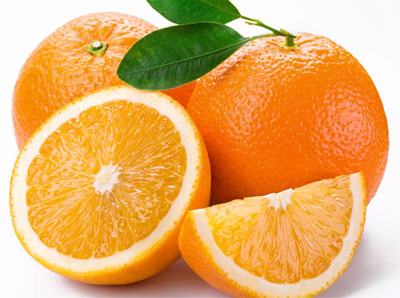 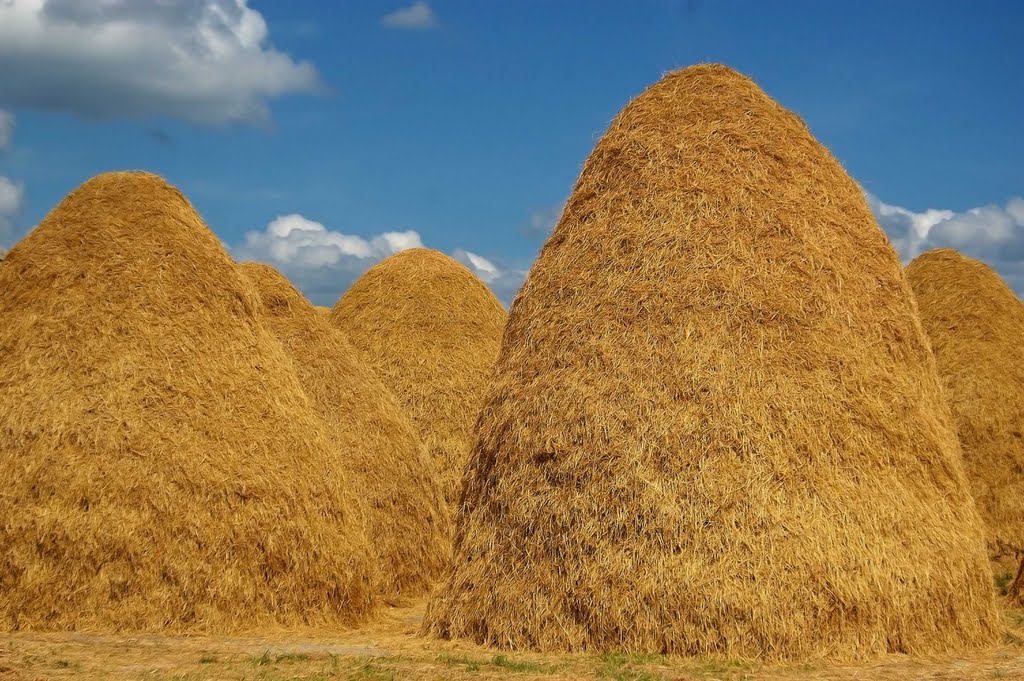 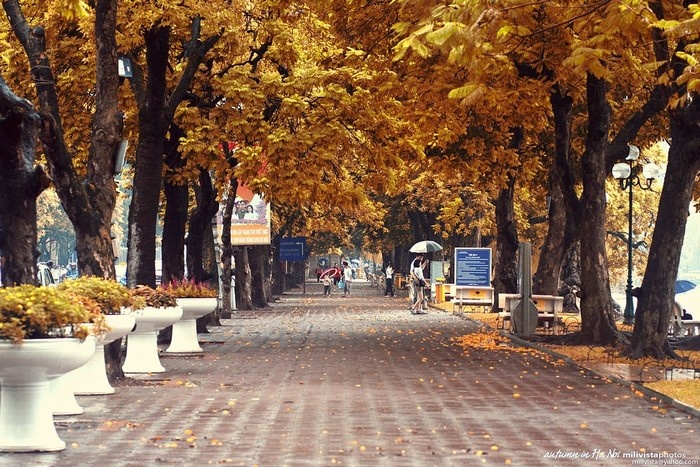 Vàng lịm
Vàng ối
Vàng giòn
+ Xoan - vàng lịm -> là màu vàng của quả đã chín hết mức, gợi cảm giác ngọt lịm.
+ Lá mít - vàng ối -> là màu vàng rất đậm và đều khắp trên mặt.
+ Rơm, thóc - -> màu vàng của vật đem phơi đưvàng giònợc nắng sấy khô tạo cảm giác giòn đến có thể gãy ra.
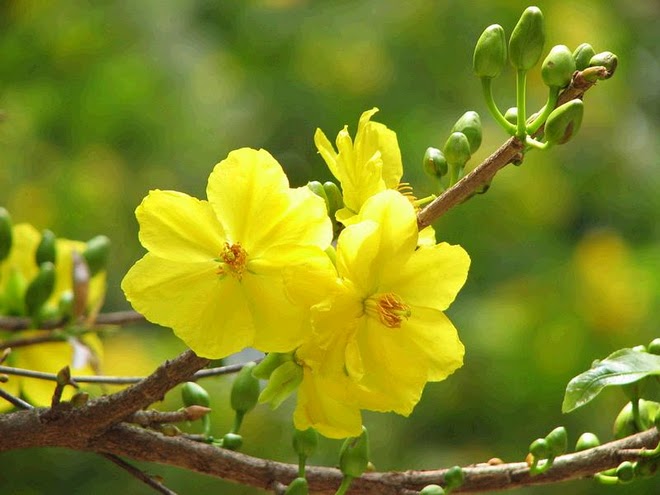 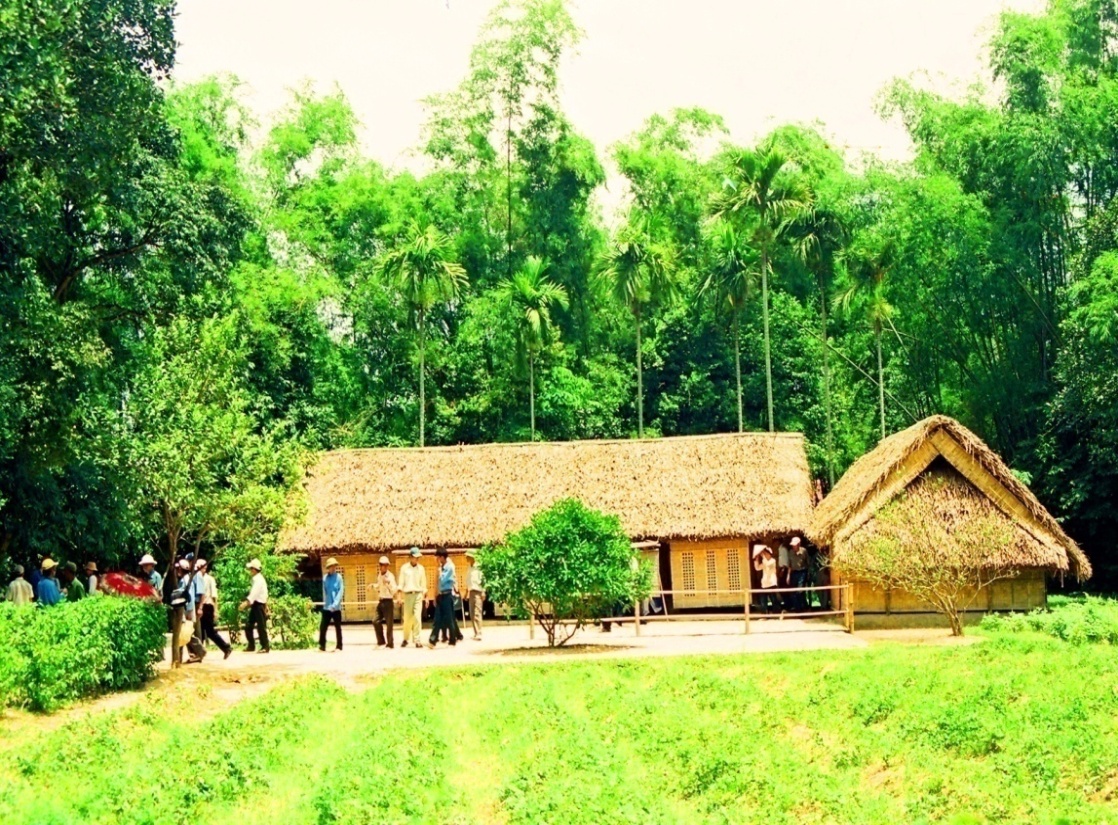 Vàng mới
Vàng tươi
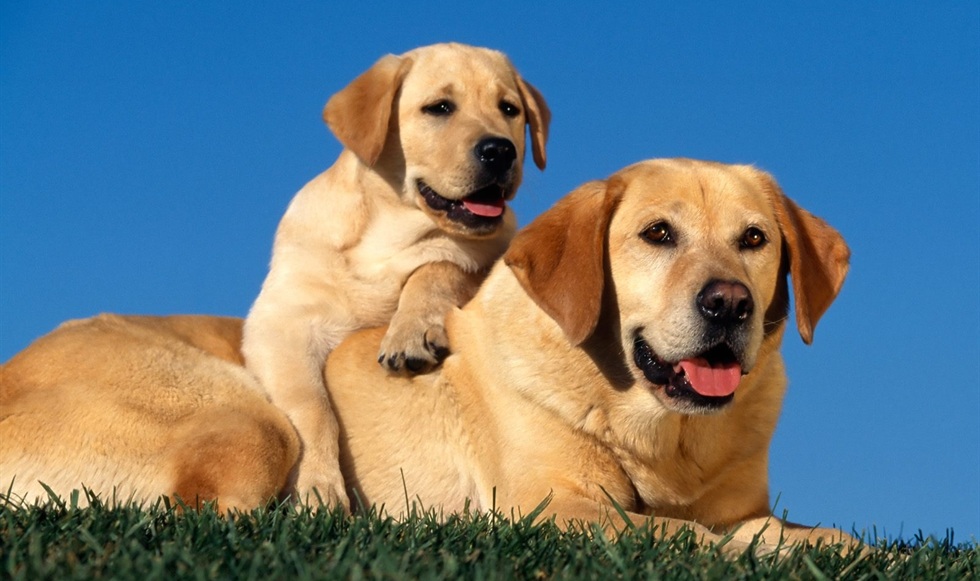 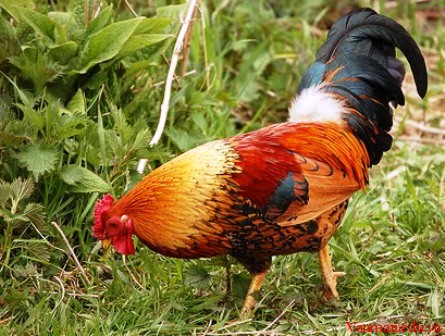 Vàng mượt
+ Gà, chó - vàng mượt -> màu vàng của những con vật béo tốt có bộ lông vàng óng ả, mượt mà.
+ Mái nhà rơm -  vàng mới -> màu vàng còn rất mới.
+ Tàu đu đủ, lá sắn héo - vàng tươi   -> là màu vàng sáng
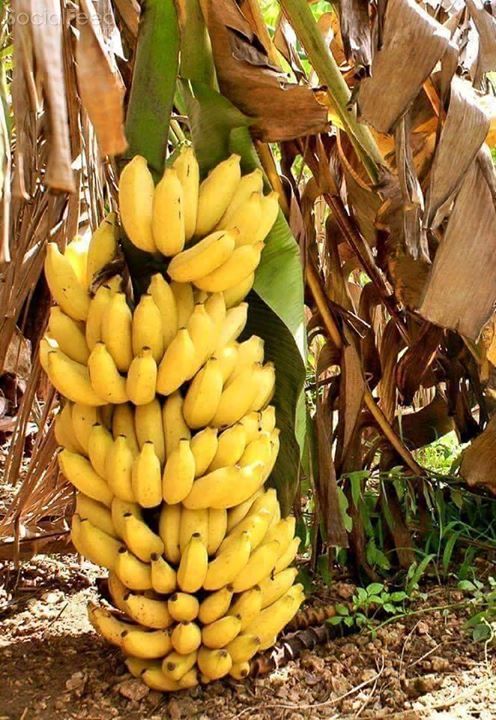 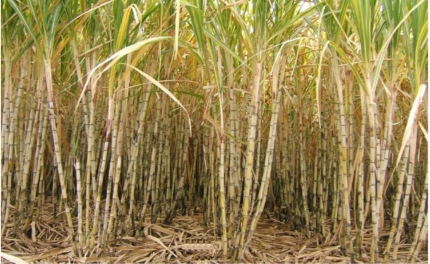 Chín vàng
vàng ối
Vàng xọng
+ Quả chuối - chín vàng -> là màu vàng đẹp tự nhiên của quả chín.
+ Tàu lá chuối - vàng ối -> là màu vàng rất đậm, đều khắp mặt lá.
+ Bụi mía- vàng xọng -> là màu vàng chứa nước đầy ắp. Tả bụi mía như thế đủ thấy bụi mía rất tươi tốt.
Những chi tiết nào về thời tiết và con người đã làm cho bức tranh làng quê thêm đẹp và sinh động?
Thời tiết của làng quê ngày mùa rất đẹp:
-Không có cảm giác héo tàn, hanh hao lúc sắp bước vào mùa đông.
Hơi thở của đất trời, mặt nước thơm nhè nhẹ
-Ngày không nắng, không mưa.
Những chi tiết nào về thời tiết và con người đã làm cho bức tranh làng quê thêm đẹp và sinh động?
Chi tiết về con người:
-Mải miết đi gặt, kéo đá, chia thóc hợp tác xã
-Ai cũng vậy, cứ buông bát đũa lại đi ngay, cứ trở dậy là ra đồng ngay.
Bài văn thể hiện tình cảm gì của tác giả đối với quê hương ?
Bài văn thể hiện tình yêu quê hương tha thiết của tác giả
(Có yêu quê hương mới thấy được sự vật thể hiện lên vẻ đẹp của làng mạc như vậy)
Nội dung bài này tả cảnh gì? 
Nói lên tình cảm của ai?
Bài văn miêu tả quang cảnh làng mạc ngày mùa, làm hiện lên một bức tranh làng quê thật đẹp, sinh động và trù phú. Qua đó, thể hiện tình yêu tha thiết của tác giả đối với quê hương.
Luyện đọc diễn cảm
Màu lúa chín dưới đồng vàng xuộm lại. Nắng nhạt ngả màu vàng hoe. Trong vườn, lắc lư những chùm quả xoan vàng lịm không trông thấy cuống, như những chuỗi tràng hạt bồ đề treo lơ lửng. Từng chiếc lá mít vàng ối. Tàu đu đủ, chiếc lá sắn héo lại mở năm cánh vàng tươi. Buồng chuối đốm quả chín vàng. Những tàu lá chuối vàng ối xoã xuống  như những đuôi áo, vạt áo. Nắng vườn chuối đương có gió lẫn với lá vàng như những  vạt áo nắng, đuôi áo nắng, vẫy vẫy. Bụi mía vàng xọng, đốt ngầu  phấn trắng. Dưới sân, rơm và thóc vàng giòn. Quanh đó, con gà, con chó cũng  vàng mượt. Mái nhà phủ một màu rơm vàng mới.
Tập đọc
Quang cảnh làng mạc ngày mùa
Nội dung:
     Bài văn miêu tả quang cảnh làng mạc ngày mùa, làm hiện lên một bức tranh làng quê thật đẹp, sinh động và trù phú. Qua đó, thể hiện tình yêu tha thiết của tác giả đối với quê hương.
Nội dung:
     Bài văn miêu tả quang cảnh làng mạc ngày mùa, làm hiện lên một bức tranh làng quê thật đẹp, sinh động và trù phú. Qua đó, thể hiện tình yêu tha thiết của tác giả đối với quê hương.
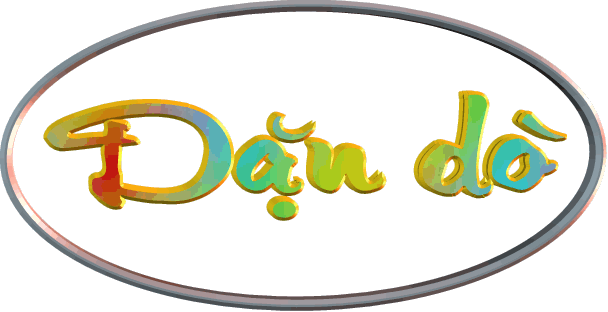 Học thuộc nội dung bài học.
Chuẩn bị nội dung bài sau: 
     Nghìn năm văn hiến.